www.egazar.gov.mn
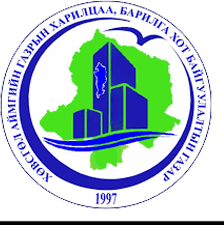 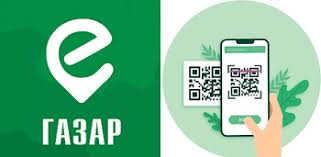 Хуулийн этгээд хэрхэн нэвтрэн орох заавар /ХХК, Албан байгууллага, Хоршоо/
2022 он
www.egazar.gov.mn цахим хуудсаар хандаж ХУУЛИЙН ЭТГЭЭД цэсээр орох
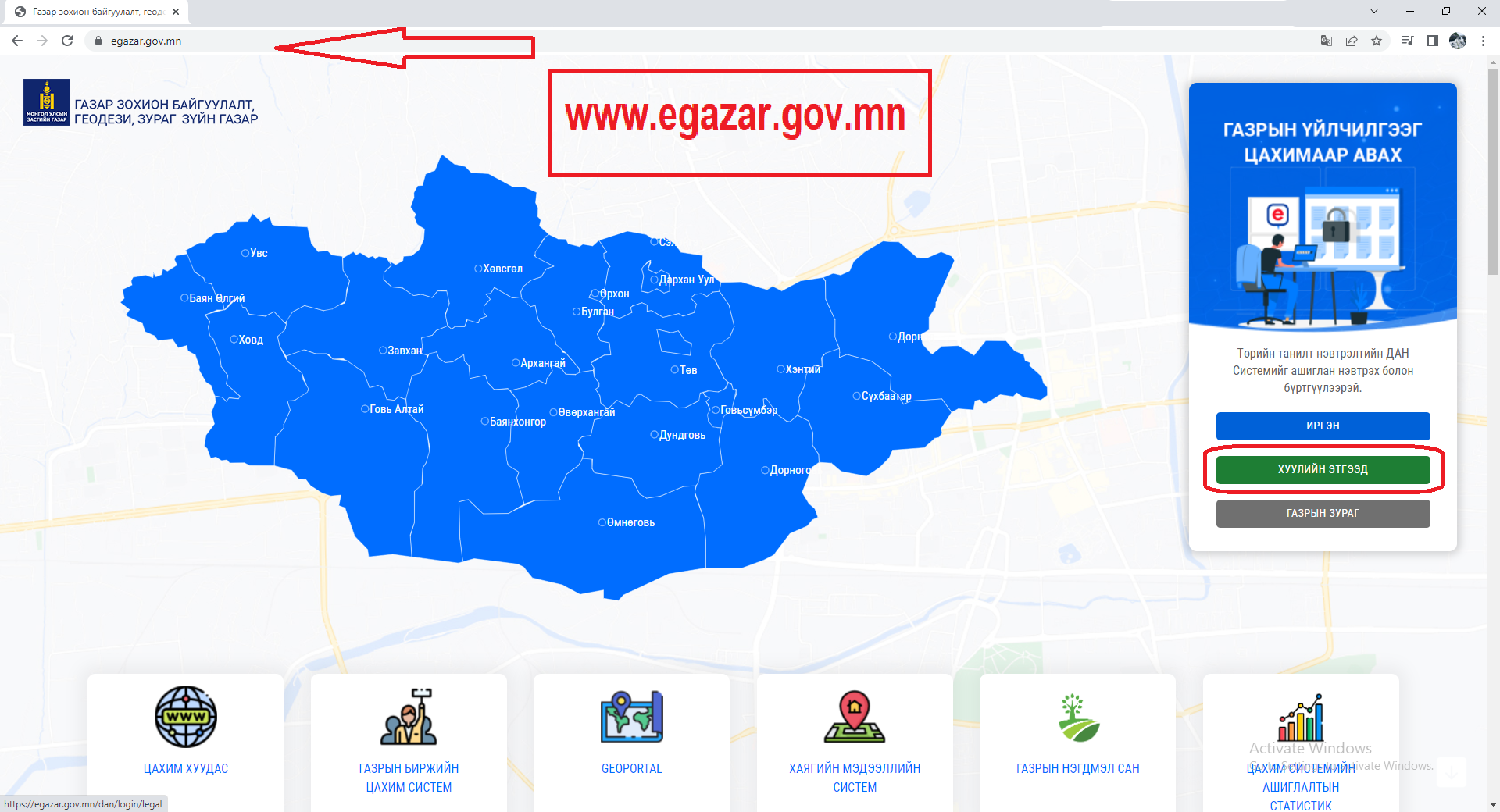 Хуулийн этгээд цэсээр дамжин орсоны дараа ТООН ГАРЫН ҮСГЭЭР НЭВТРЭХ хэсгийн даран орох
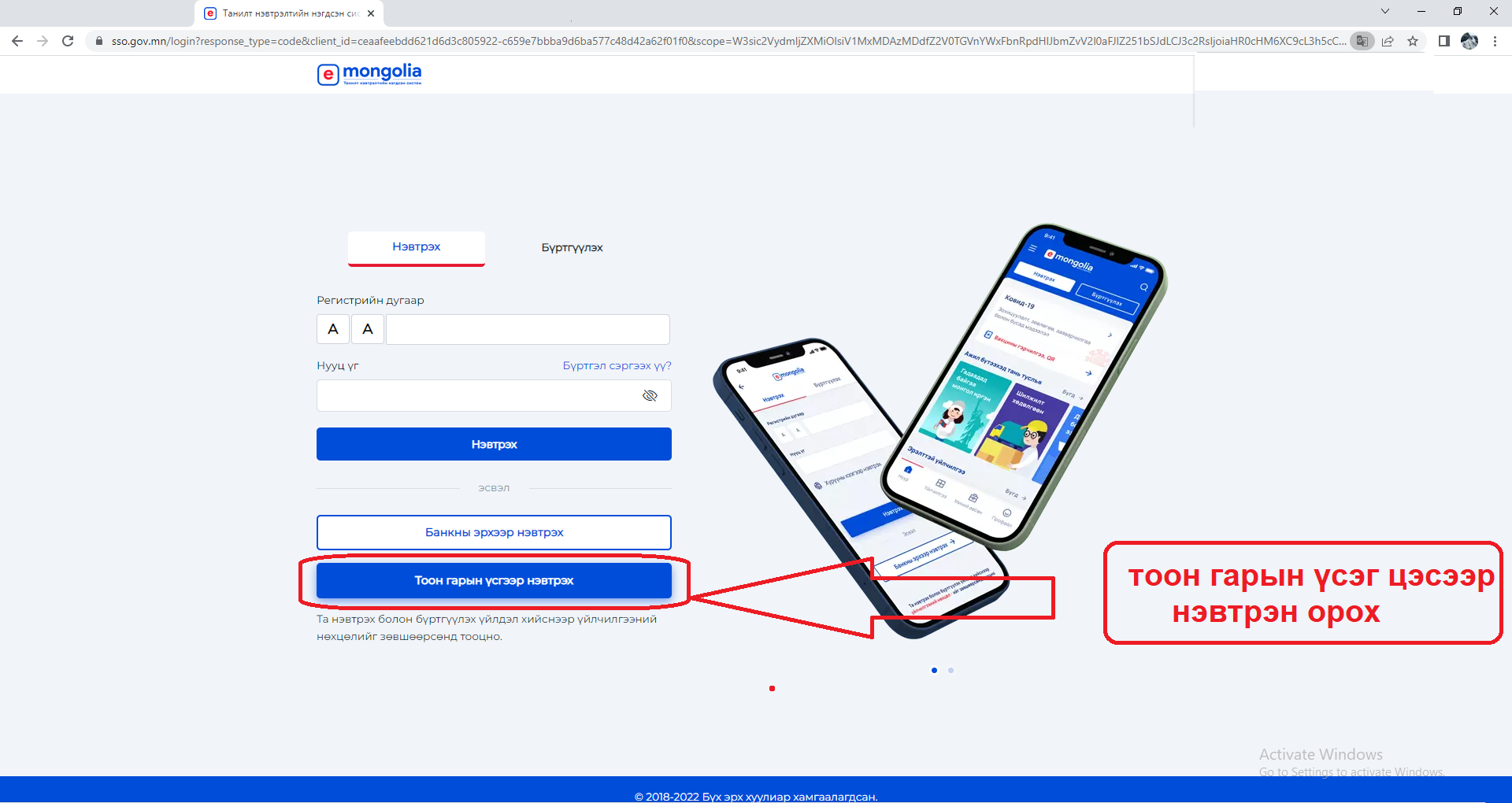 ТООН ГАРЫН ҮСГЭЭР НЭВТРЭХ цэс дээр дархад Регистрийн дугаар хийх хэсэг гарч ирнэ.   Регистрийн дугаар хэсэг дээр тухайн байгууллагын даргын регистрийг хийх /байгууллагын РД биш/
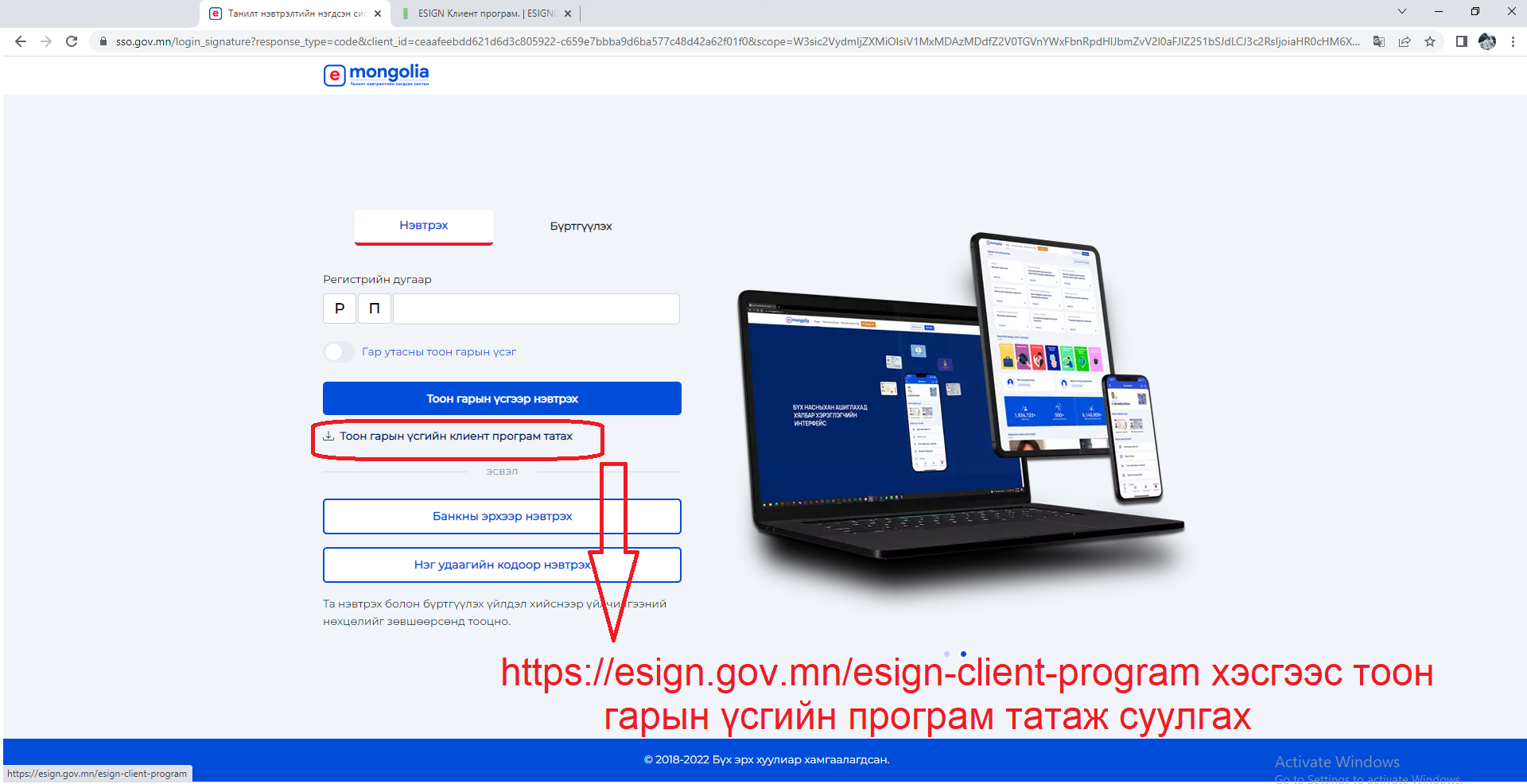 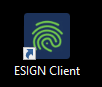 ESIGNClient суусан бол нэвтрэлтийг цааш үргэлжлүүлэх
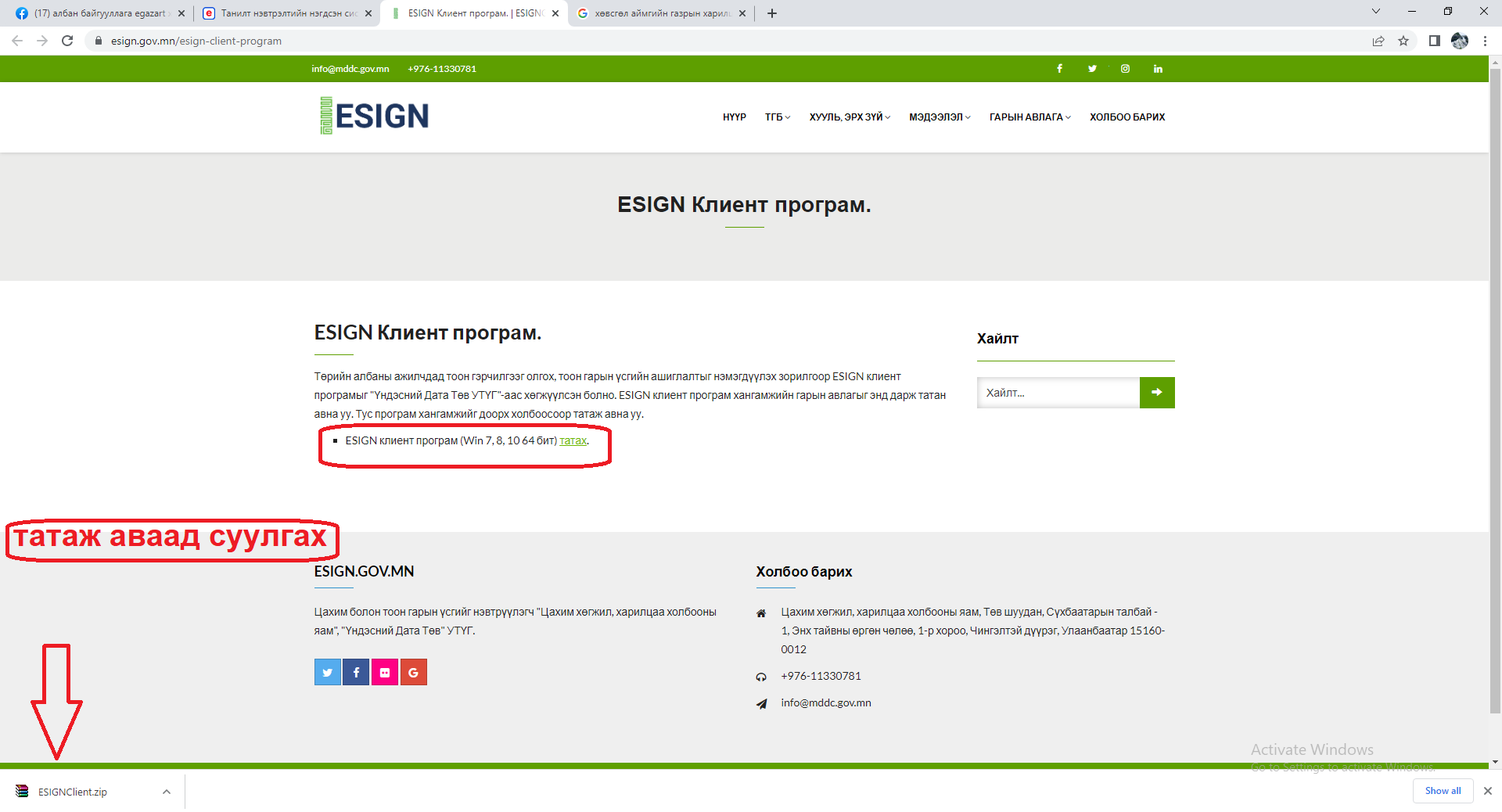 ESIGNClient- програмыг дараах заавраар суулгах
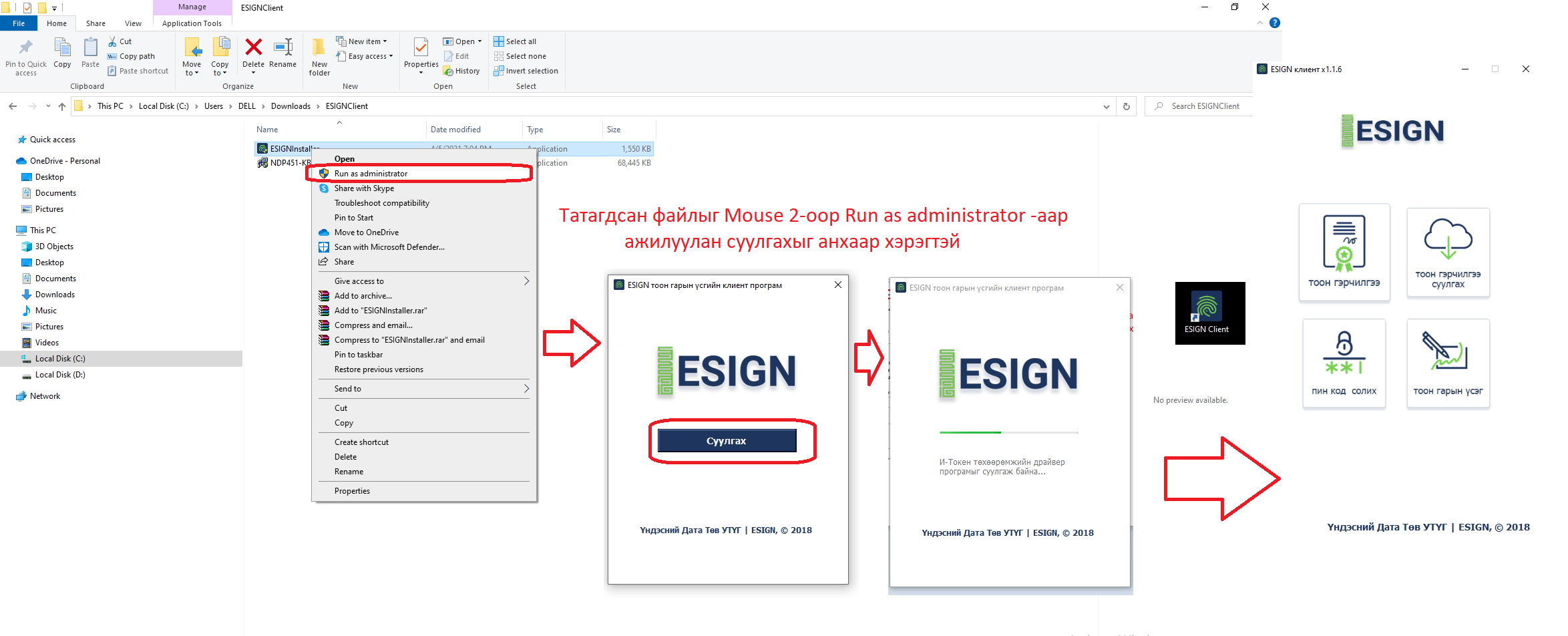 И-ТОКЕН төхөөрөмжөөр нэвтрэлт хийх заавар
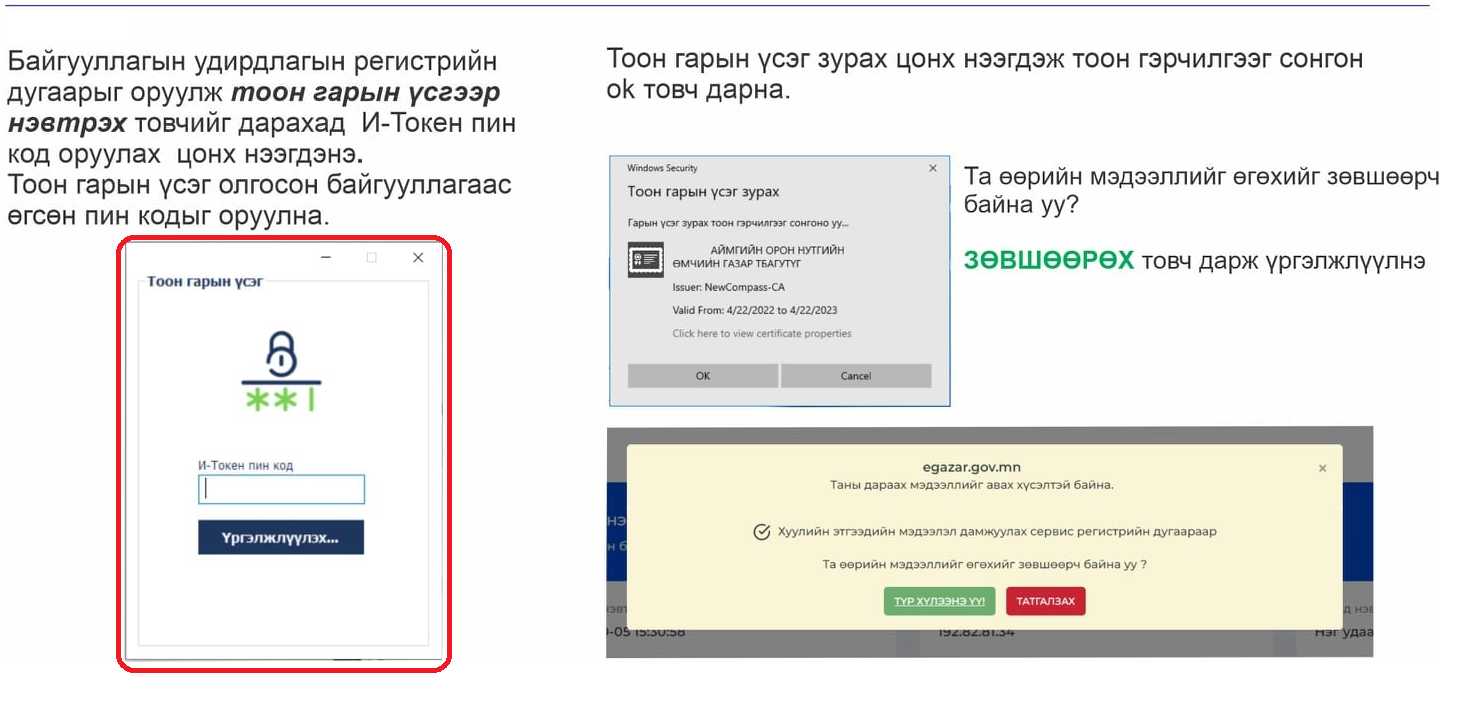 Нэвтрэх эрхийн төрлөө албан байгууллагаар сонгож дараах зааврын дагуу гэрээ, гэрчилгээ, кадастрын зургийг хэвлэн авах боломжтой
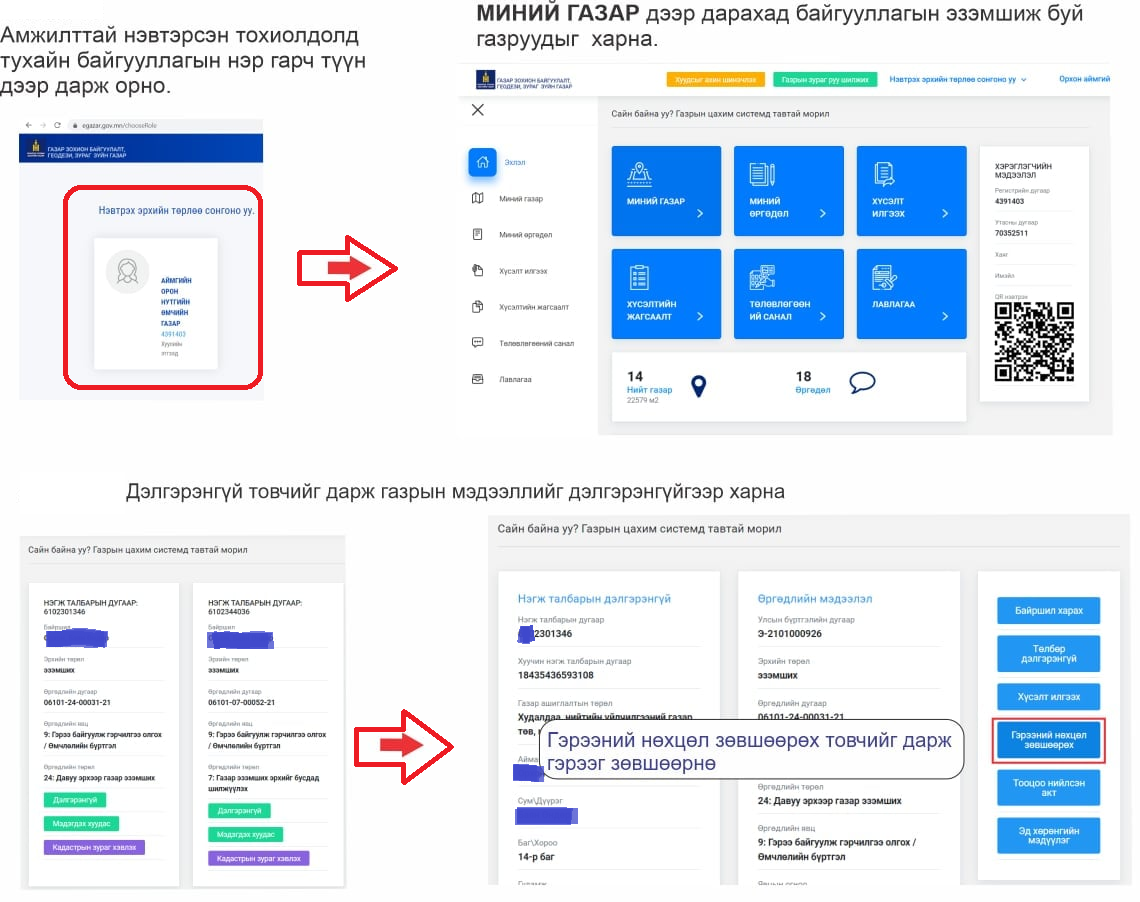 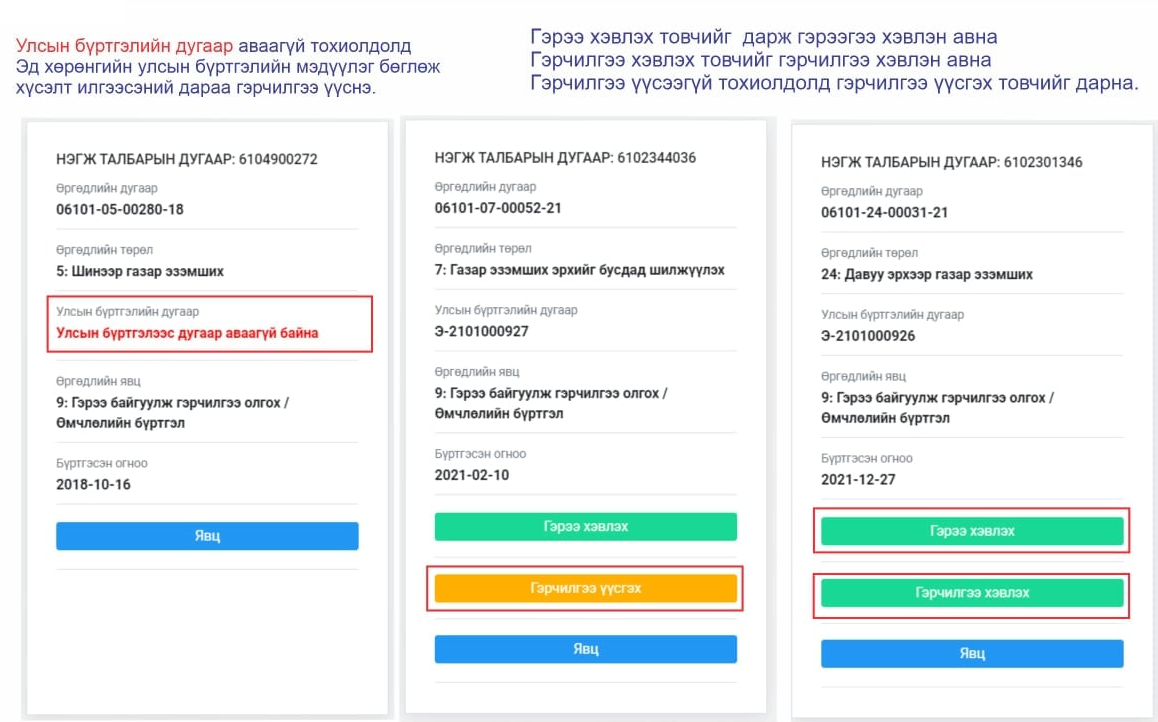 Танай байгууллагын газрын гэрчилгээ хэвлэгдэхгүй байгаа нөхцөлд Улсын бүртгэлийн Э-дугаар аваагүй байна гэсэн үг юм. Дараах зааврын дагуу Улсын бүртгэлийн Э-дугаар авна уу.
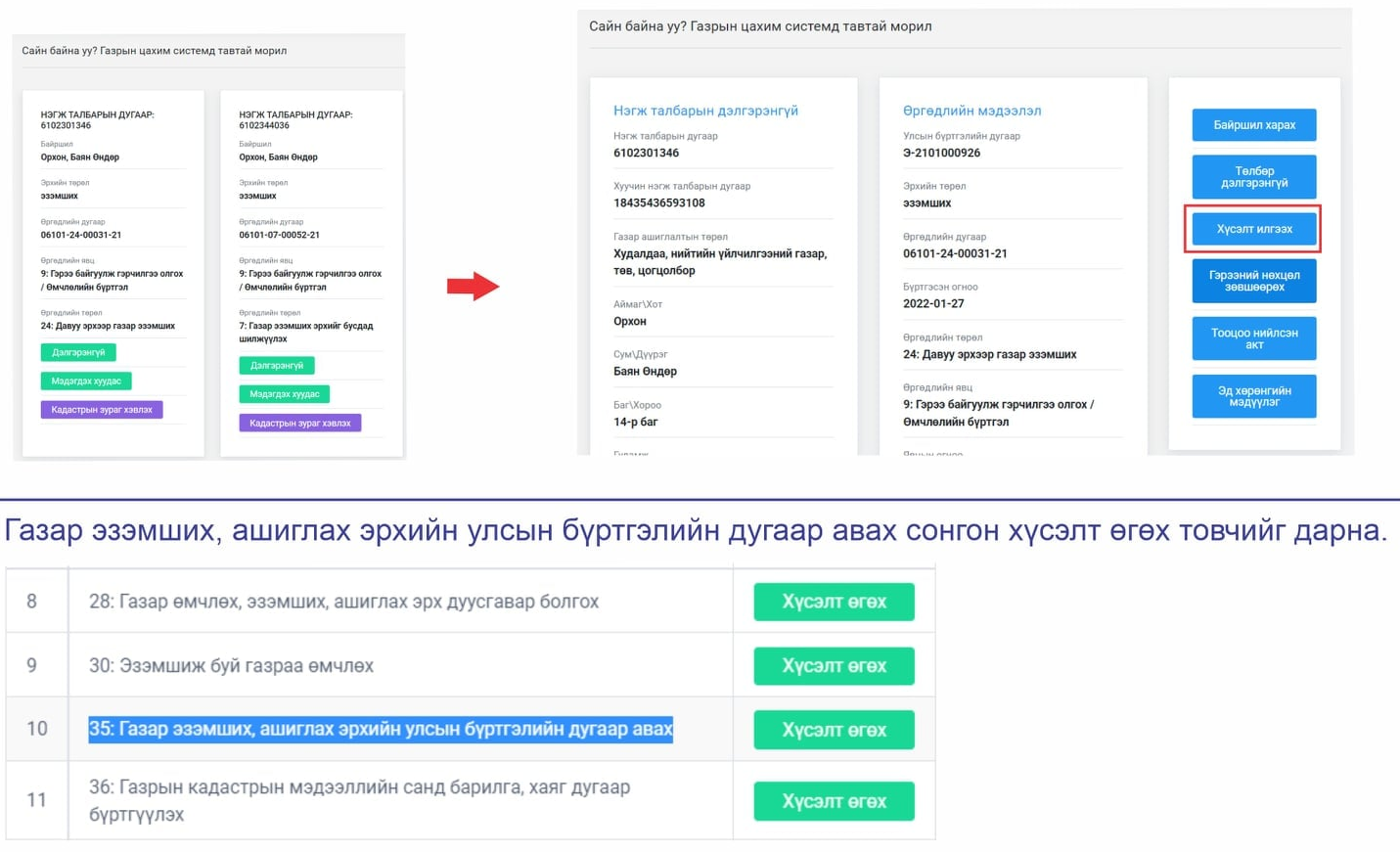 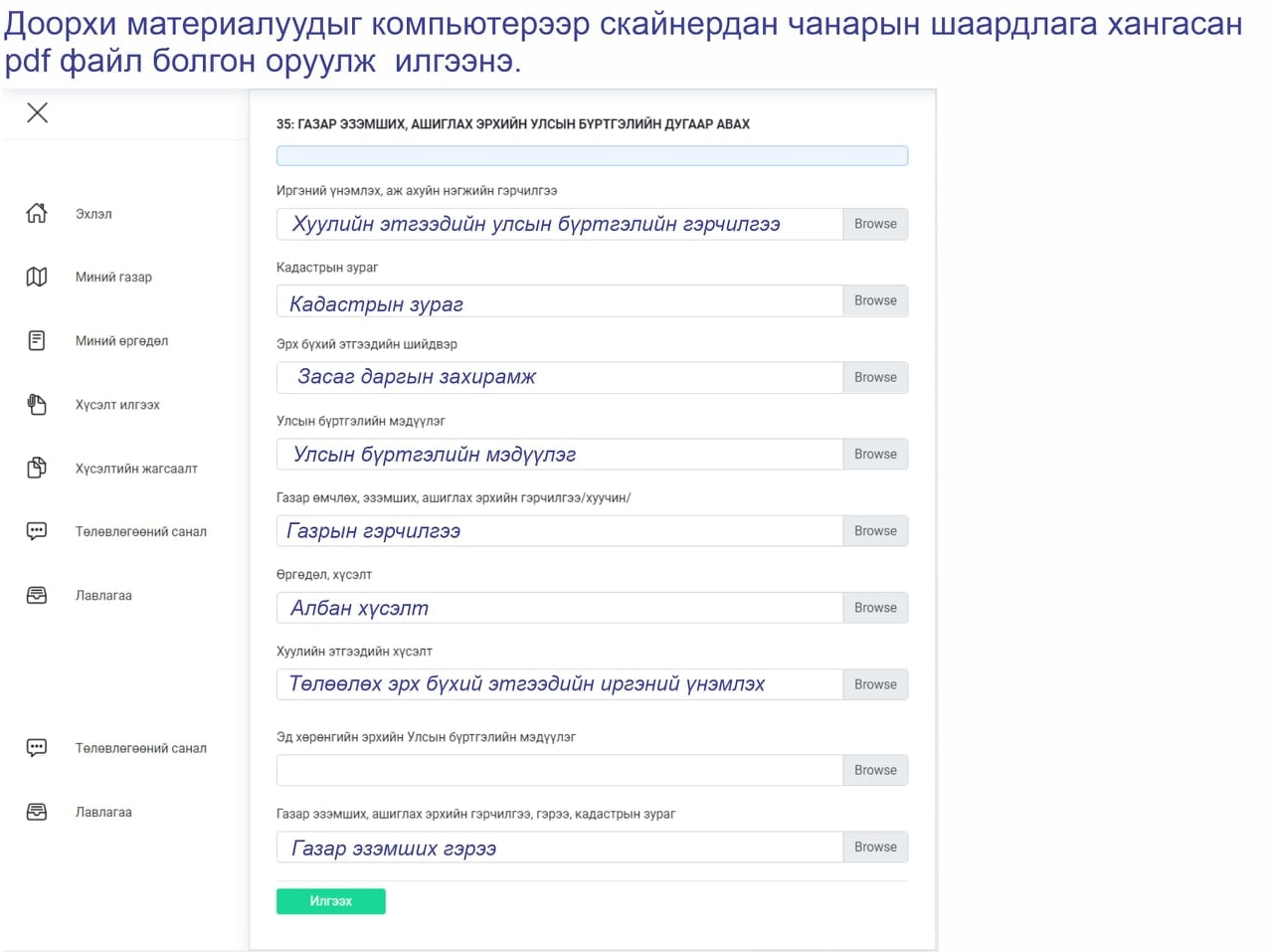 Илгээх товч дарсаны дараа тухайн газрыг хариуцаж буй газрын даамалд хүсэлт илгээсэн талаарх мэдээллийг хэлхэд ажлын 2-4 цагийн дотор шийдвэрлэгдэнэ.
АНХААРАЛ ХАНДУУЛСАНД БАЯРЛАЛАА